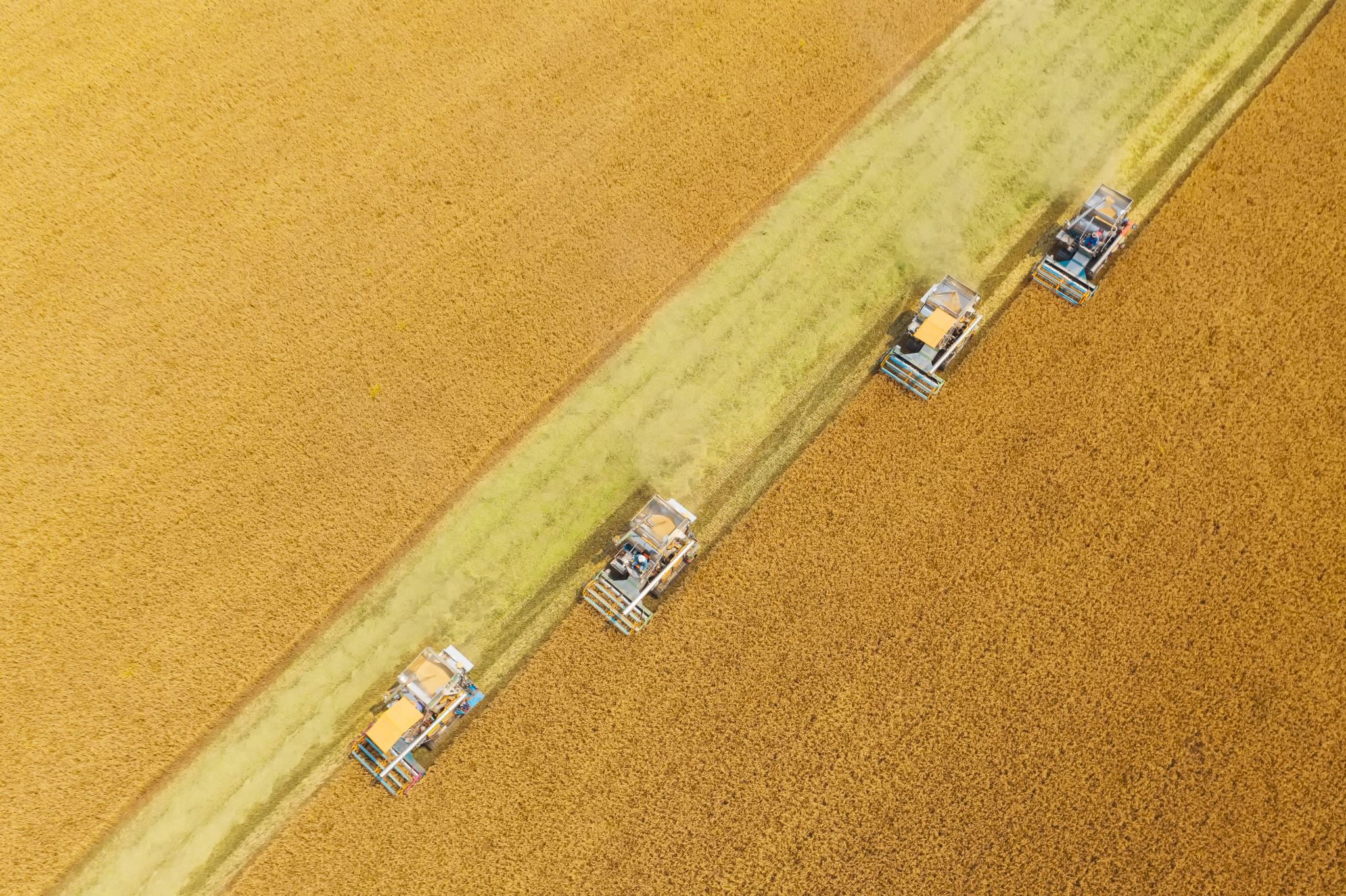 Oogsten en verwerken
Planning van vandaag
Les afzetmarkten
Oefeningen afzetmarkten
Werkplekopdrachten afmaken/inleveren
Voorschriften sorteren en verpakken
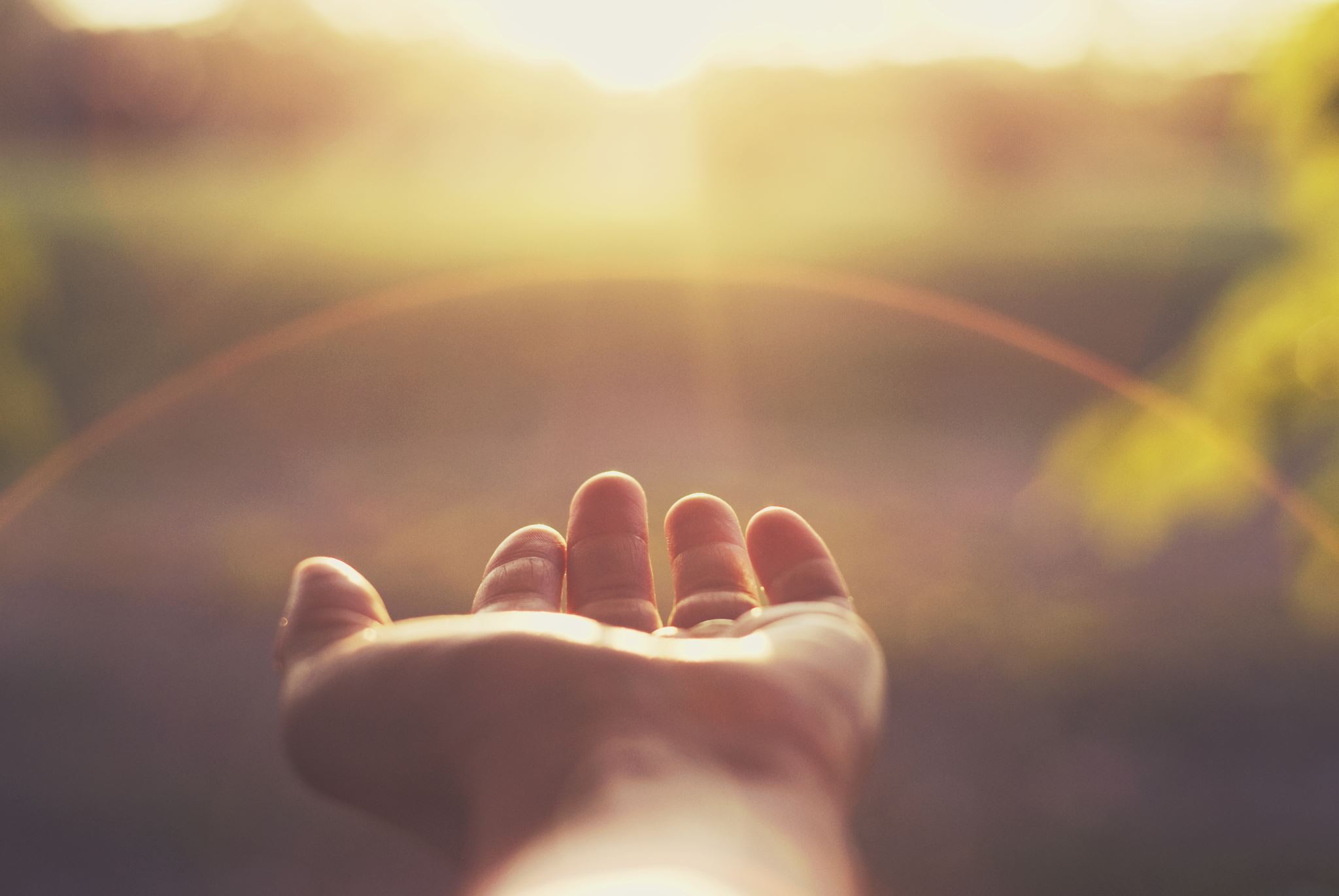 Afzetmarkten en ondernemen
Belangrijk om eerst inzicht te krijgen waar nou alles naartoe gaat.
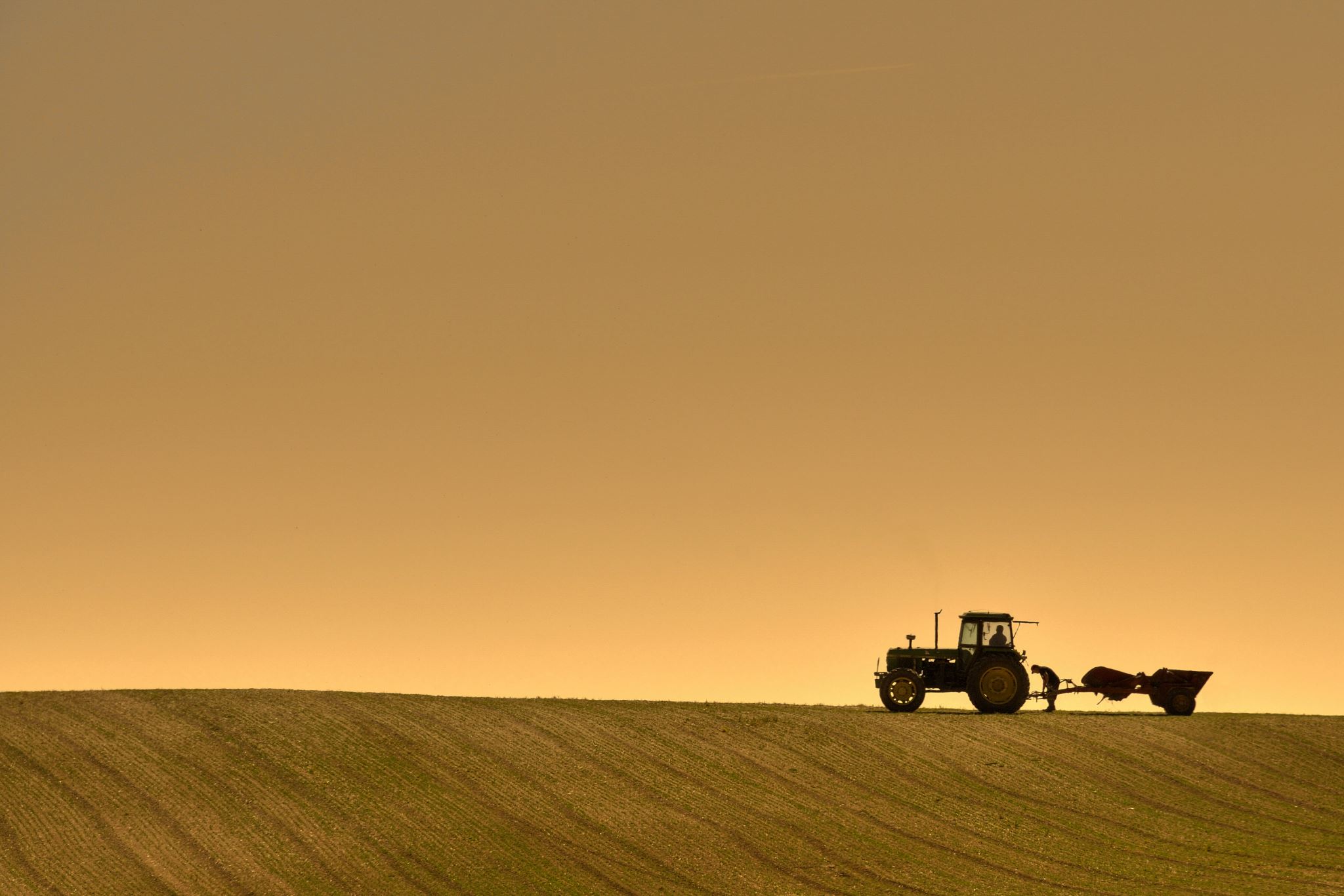 De Afzetketen van de appel binnenland
Filmpje van boer naar bord
Vraag
Productie
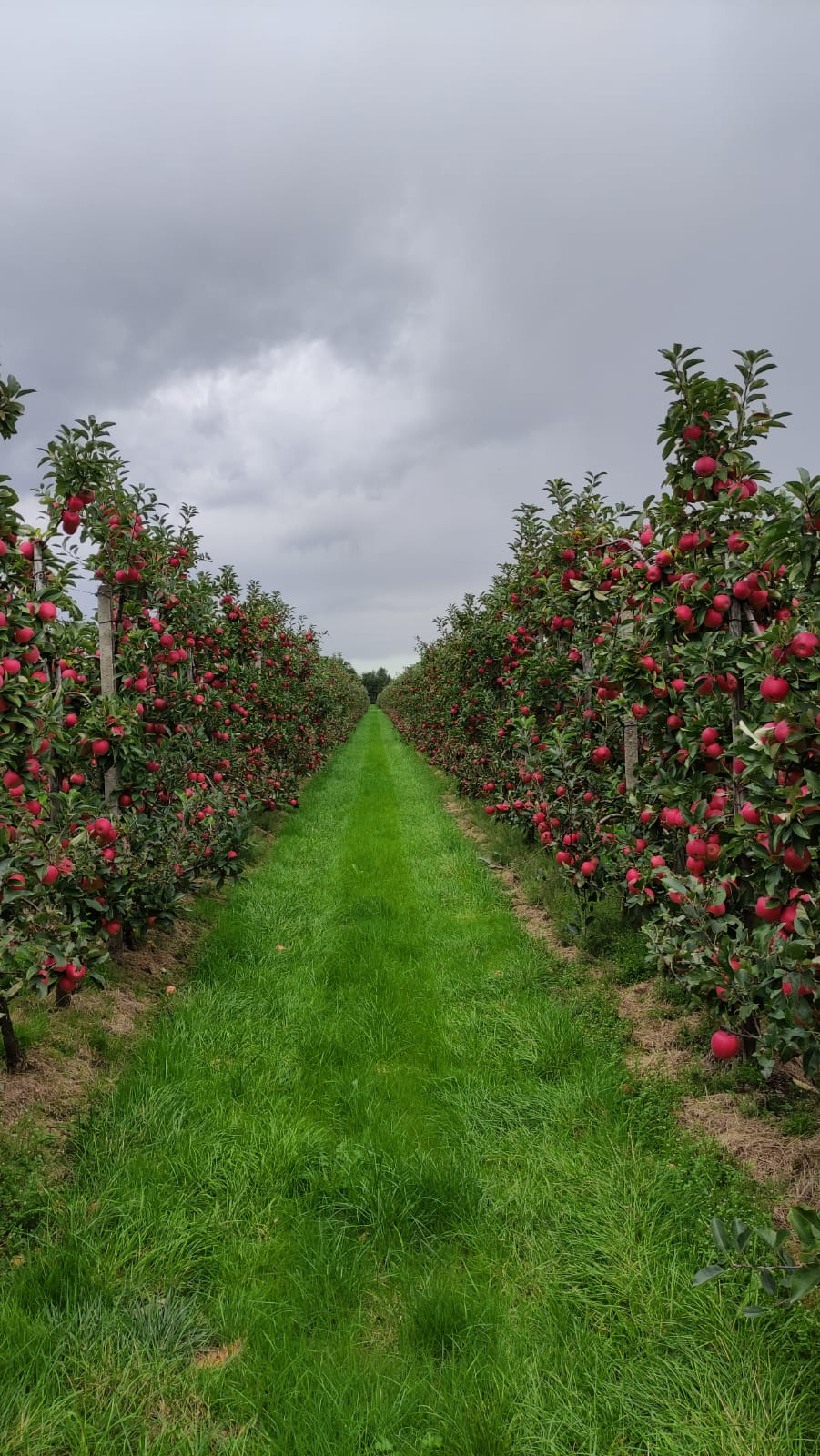 Vraag
Naar welk land exporteren wij de meeste fruit?
Afzet in euro’s Buitenland
Factsheet maken
Zoek vijf feiten over de handel van fruit aan de hand van de infokaarten, schrijf deze op,
Iedereen klaar dan bespreken wij ze.
Schoolopdracht 5.2
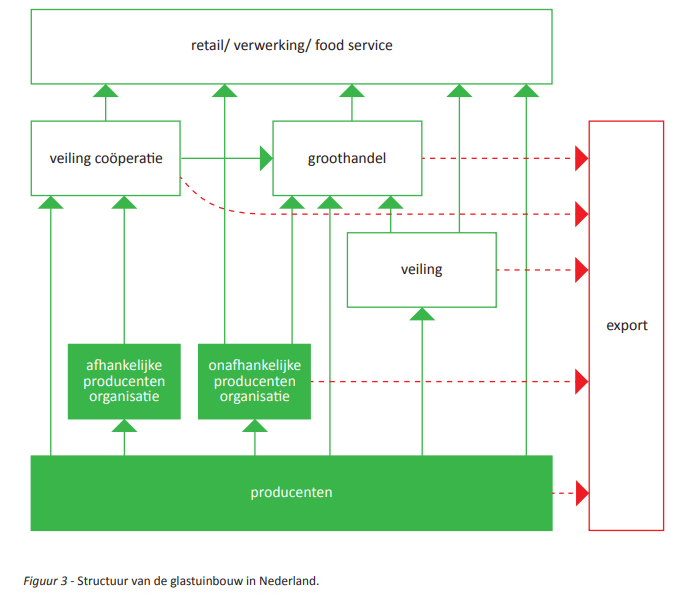 Ga na hoeveel keer het product vanaf de pluk tot en met de veiling, al of niet verpakt, verplaatst wordt.
Maak een overzicht van alle handelingen uit opdracht a. Denk hierbij aan intern en extern transport, opslag en overslag transport en verladingen.
Welke schakels zouden er volgens jou tussenuit kunnen?
WPO 4 uitleg
Pak het format uit de wikiwijs. LET OP er is verschil tussen BBL en BOL.

Vul deze in en laat controleren door docent.
Werkplekopdrachten afmaken/inleveren